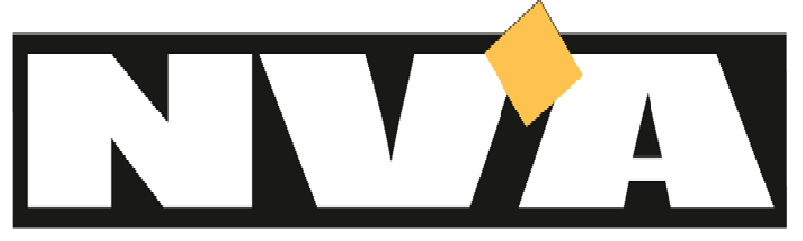 Ga mee voor een veilige  thuis en voor een welvarend 
Langemark-Poelkapelle
Programma 2019 - 2024
meer dan 100 actiepunten
13 Thema’s – meer dan 100 actiepunten voor N-VA
Milieu   “groen, proper en net”
 Sport    “inwoners laten sporten”
 Cultuur en toerisme “ toegankelijk met eigen identiteit”
 Mobiliteit “ Op een veilige manier bereikbaar”
 Welzijn  “Volwaardig bestaan voor ieder”
 Kinderopvang  “gewoon” doen
 Jeugd  “ een thuis en toekomst voor de jongeren”
 Verenigingen  “ Sociale en gezellige gemeente”
 Wonen  “ leefbare gemeente met landelijk karakter”
 Communicatie “open en transparant beleid”
 Senioren “Vereenzaming tegengaan”
 Economie – Landbouw “gemeente om toch te ondernemen”
 Middelen “ gemeente besturen als goede huisvader”
Milieu : “groen, proper en net”
Zieke bomen rond marktplein Langemark vervangen door nieuwe    frisse blad-houdende exemplaren
Het energiegebruik in alle openbare gebouwen reduceren en alternatieve energiebronnen installeren  ( zonne-boilers en panelen      vb in sporthallen, culturele centra , scholen, kerken…) of verhuur ervan.
Bewoners laten participeren in bovenstaande initiatieven
Propere omgeving creëren in alle dorpskernen
Renovaties van oude woningen/gebouwen stimuleren
Het bosseltje verder uitbouwen tot een oase van groen .
Openbare toiletten waar nodig (elke deelgemeente)
Onderhoud  ( tijdig gras maaien – afvalbakken leeg …)
Opruimen van zwerfvuil
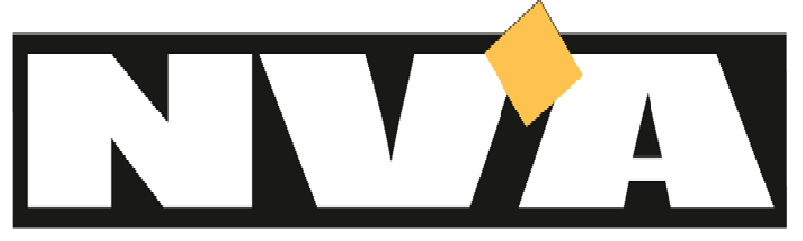 Milieu : “groen, proper en net” - vervolg
Vijverpark meer aankleden met bloemperkjes/planten/struiken
Vijverstraat knippen en zo mooie verbinding met de spoorwegzate    uitbouwen
 Recyclagepark : openingstijden aanpassen aan wensen bevolking
 Investeringen in alternatieve energie.
 Sensibiliseren van een beter afvalbeleid ook bij prive-initiatieven.
 Plaatsen van mobiele camera’s op plaatsen waar vaak sluikstort te
      vinden is.
Wagenpark gemeente : elektrisch of gas
Ondernemers betrekken bij formulering en uitvoering van lokale acties in het kader van het burgemeestersconvenant  mbt CO2-uitstoot.
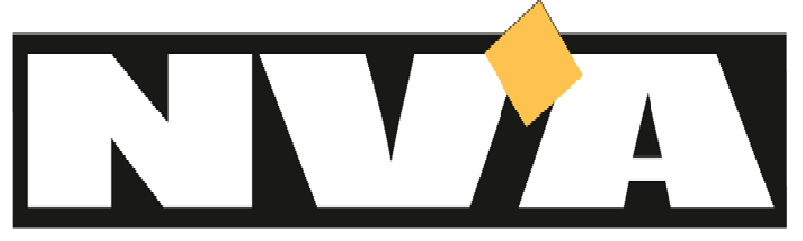 Sport  “inwoners laten sporten”
De sportmogelijkheden verder uitbouwen en hiaten in het sportaanbod detecteren en zoeken naar oplossingen.   
Kunstgrasveld buitensporten
Gravelterrein tennis
Creëren skatepark voor jongeren
Plaatsen urban fitnesstoetstellzn + fitometer

Mogelijkheden bieden qua accommodatie
	Omni sportterrein op meerder locaties in gemeente
Synergiën zoeken met de scholen
Sporthal en sportterreinen uitbouwen tot een volwaardige vrijetijdscampus. 
Synergieën zoeken tussen verschillende sportclubs
Grotere ondersteuning aan sportclubs, wielerorganisaties + peilen naar behoeften alle sportverenigingen
Ook voorzieningen uitwerken in deelgemeenten
Ruggesteuntje voorzien voor G-sporters (jongeren met beperking)
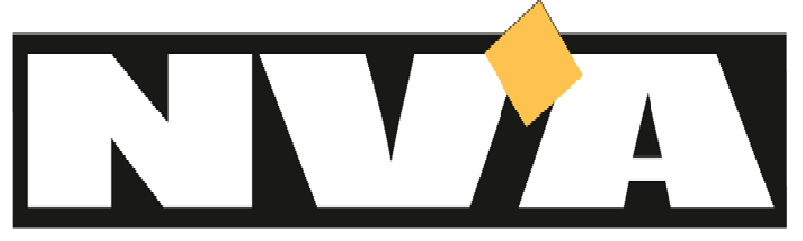 Cultuur  en toerisme: “toegankelijk met eigen identiteit”
Verenigingen die cultuur in bereik van de dorpsgenoten brengen actief en logistiek ondersteunen.
Overleg met kerkraden om kerken meer te gebruiken voor culturele evenementen.
de bibliotheken zowel in Langemark als in Poelkapelle verder uitbouwen tot ‘culturele’ ontmoetingsruimtes voor zowel jong als oud.
Onze dorpen een betere identiteit voor toeristen geven .
inzetten op een verdere en intensievere samenwerking tussen horeca en ondernemers om zo een mooi aanbod te ontwikkelen zowel voor ons eigen inwoners als voor  
        bezoekers.
Grote evenementen als bestuur ondersteunen daar waar het kan. 
De gemeente aantrekkelijker maken door het ter beschikking stellen van fietsen
Toerisme na 2018 … :
-	  Activiteiten en accenten aanmoedigen los van oorlog 
Private initiatieven steunen waar gepast.
Toeristische trekpleisters beter op de kaart zetten/promoten
bijzondere aandacht schenken aan het cultureel erfgoed op onze gemeente en dit beter ontsluiten waar relevant en loslaten waar niet relevant
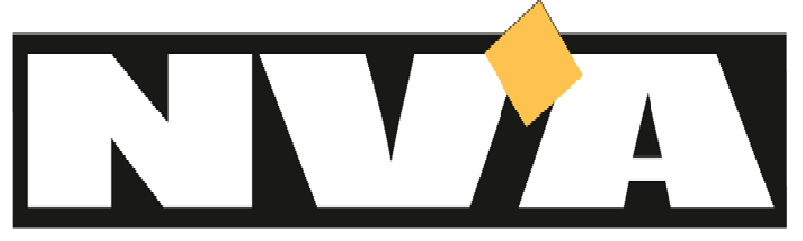 Mobiliteit – “op een veilige manier bereikbaar”
Verkeersveiligheid wordt absolute prioriteit voor gemeentebestuur.
Geregelde veiligheidsacties aan de scholen en met de scholen.
Een globaal plan opstellen voor de ganse gemeente rond het behoud van buurtwegen.
Betere fietsgemeente : 
Veilige en deftige fietspaden tussen de diverse deelgemeenten
fietspaden onderhouden en vernieuwen waar nodig.
Streven naar gescheiden fiets- en voetpaden
Comfortable fietsverbinding tussen alle deelgemeenten       –         bvb door Eeckhoutmolenstraat exclusief voor fietsers en bewoners te voorzien. Dit garandeert rustiger fietsen en er moeten geen onteigeningen gebeuren en is goedkoper.
Werk/woon school verkeer met de fiets stimuleren
	vb. Wie met fiets naar school gaat krijgt bvb beloning om te 	gebruiken op de kermis
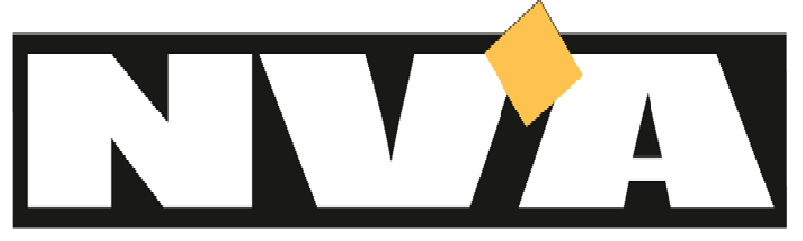 Mobiliteit – vervolg
Zorgen voor veilige oversteken en voorrang durven geven aan fietsers en wandelaars.
Actieve tussenkomst bij “de Lijn” voor minimum aanbod aan bussen 
Openbare werken spreiden zodat die geen belemmering vormen voor verkeer en afstemmen met andere gemeenten.
Stop aan het lap en tapwerk (smalle stroken repareren) . Bij het minste vriesweer gaat de materie er terug uit. Wegen over de ganse breedte aldus herstellen.
Voetpaden herstellen of aanleggen daar waar nodig.
Mobiliteit en vervoersmogelijkheden voor iedereen  in Langemark-Poelkapelle , Sint Juliaan , Madonna & Bikschote
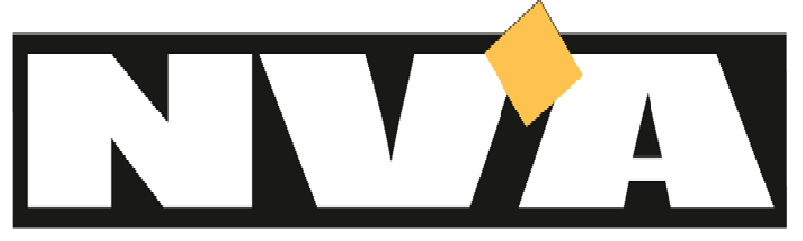 Welzijn  – “volwaardig bestaan voor ieder”
Sociaal huis wordt draaischijf voor alles wat welzijn aangaat en absoluut niet te beschouwen als uitbreiding van administratief centrum.
Sociaal beleid met vnl aandacht voor hulpbehoevende bejaarden. (actief opsporen en hulp bieden)
Eenzaamheid & isolement opsporen en aanpakken
Factuur woonzorgcentrum betaalbaar houden en in ieder geval niet nog meer laten stijgen.
Echte doorgedreven samenwerking tussen gemeente en OCMW die voelbaar is voor de bewoners en niet enkel op papier.
Mensen met leefloon actief begeleiden naar werk
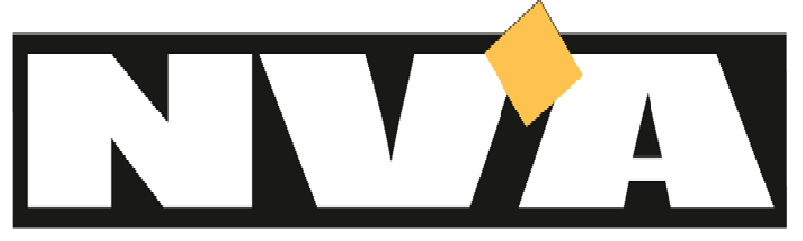 Kinderopvang -  “gewoon” DOEN
Kinderopvang in kerk Poelkapelle onmiddellijk stoppen
     wegens “te duur” en “ te onveilig”
Kinderopvang creëren in nabijheid van de school allemaal op gelijkvloers
Maximale synergieën met nieuw te bouwen school aanmoedigen en helpen financieren. (refter/sanitair/sport-vermaak/speelplaats buiten)
Synergieën ontwikkelen tussen scholen/kinderopvang en verenigingen
Proactief beleid rekening houdend met de toekomstige evolutie geboorten en bevolkingstoename voor de andere deelgemeenten
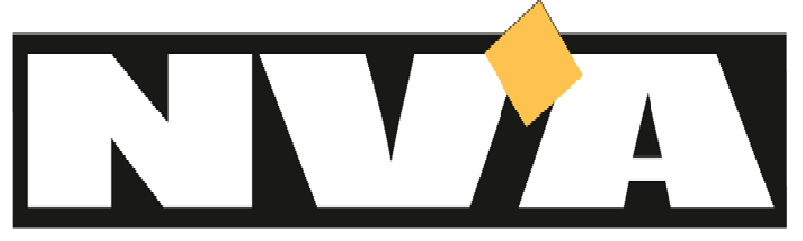 Jeugd – “een thuis en toekomst voor de jongeren”
Subsidies jeugdverenigingen substantieel verhogen en op deze manier mee helpen motiveren
Gelijke evenredige verdeling voor alle jeugdverenigingen
Degelijke en toereikende infrastructuur voorzien voor iedere jeugdbeweging
Materiaal voor jeugdverenigingen kosteloos ter beschikking stellen .
Speelpleintjes in alle wijken + onderhouden
Drugs maximaal weren in Langemark-Poelkapelle. 
Ruimte creëren om te spelen : 
  	vijverstraat = speelstraat 
	periodieke speelstraten in vakanties
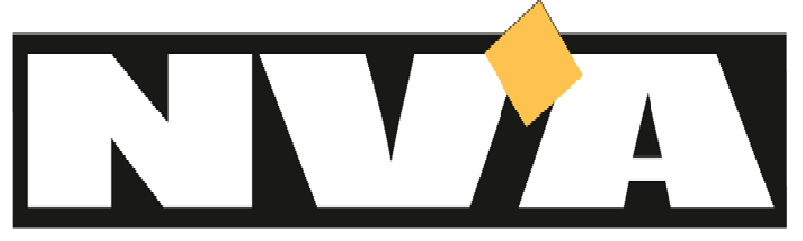 Jeugd – vervolg  “een thuis en toekomst voor de jongeren”
Inzetten op digitale mogelijkheden om jongeren te bereiken
	- uitbouwen app als forum voor jongeren in de gemeente
	- gezamelijke afspraken ( vervoer naar station / fuiven … )
Oprichten kindergemeenteraad en hen ook betrekken in beslissingen
Ondersteuning sportclubs om meer  jeugd aan te trekken
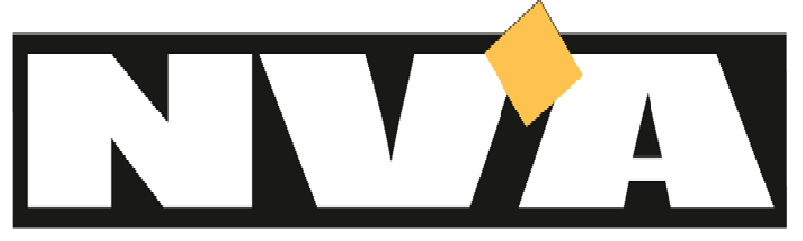 Verenigingen – “sociale en gezellige gemeente”
Het verenigings- en gemeenschapsleven en het vrijwilligerswerk zal op onze steun kunnen rekenen. 
Wijken, feestcomités en verenigingen betrekken bij de besluitvorming door incorporatie in diverse raden en deze meer forum te geven om mee te beslissen over projecten
N-VA streeft naar een betere wisselwerking en nauwere samenwerking tussen de verschillende dorpsgemeenschappen.
Buurt en wijk-werking ondersteunen
Vrijwilligerwerk aanmoedigen door actief te steunen.
Subsidiebeleid herzien i.f.v. werkelijke bewezen noodzaak en voor iedere vereniging in verhouding gelijk.
Materiaal nagenoeg kostenloos ter beschikking stellen aan verenigingen 
Voorzien in voldoende ruimte en blijvende lokalen
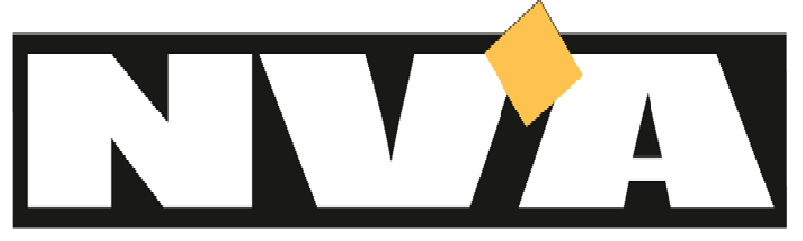 Wonen -  “leefbare gemeente met landelijk karakter”
Bij nieuwe verkavelingen en woonwijken zal onze aandacht gaan naar het bewerkstelligen van voldoende mogelijkheid voor residentiele woningen
Blijvende kwaliteitsbewaking van de woningen die worden verhuurd zonder overdrijving.
Service flats zowel aan woonzorgcentrum evenals  in deelgemeentes.
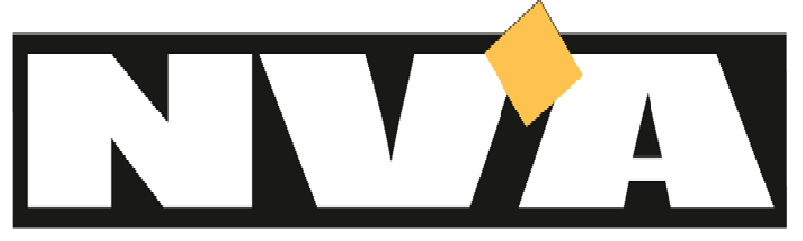 Communicatie : “open en transparant beleid”
Inspraak inwoners vooraleer projecten worden gepland en gecommuniceerd in de media.
Infoflash wordt communicatieplatform voor iedereen – gedaan met eenzijdig lof voor heersende meerderheid.
Bij opmaak meerjarenplan in de volgende legislatuur wordt voorstelling gemaakt als concept klaar in elke deelgemeente om af te toetsen met de bevolking en aan te passen indien nodig.
Systeem voor burgervoorstellen introduceren met verplichtend karakter om te antwoorden door college van Burgemeester en schepenen.
Geluidsopnames van de gemeenteraad worden ter beschikking gesteld op de gemeentelijke website.
Betere werking E-loket om documenten en info op te vragen.
Promoten bij de inwoners om  in te tekenen op be-alert
Ondersteunen buurtinformatienetwerken
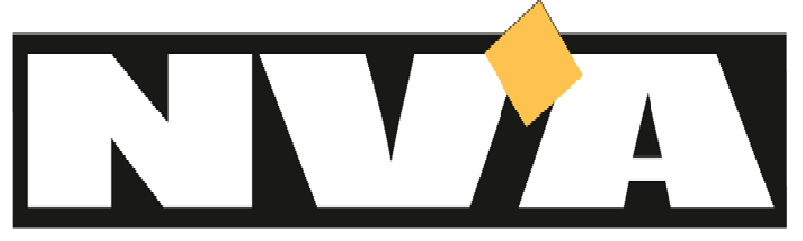 Senioren :  “Vereenzaming tegengaan”
Aandacht voor sportieve en recreatieve kansen voor senioren
Relaties tussen generaties ondersteunen in ons  dorp door activiteiten voor “jong & oud”
Laagdrempelige , betaalbare en kwaliteitsvolle ouderenzorg als absolute prioriteit nastreven.
Zo lang mogelijk in vertrouwde omgeving en kunnen blijven in de parochie. Service-flats decentraliseren.
Dienstverlening voor ouderen in de verschillende dorpskernen.
Seniorenraad bestendigen en ondersteunen
Op begraafplaatsen : 
      zitbanken plaatsen om te bezinnen.
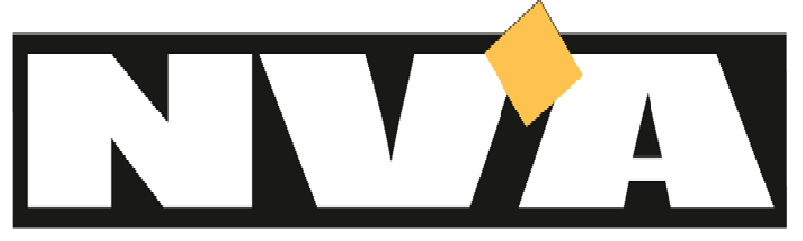 Economie – Landbouw : “Gemeente om toch te ondernemen”
Aantrekken grote industrieën is geen prioriteit …
… maar de aanwezige agrarische, commerciële en industriële activiteiten willen we uitdrukkelijk ondersteunen.
Actievere rol voor “landbouwraad” en “ raad economie”
Met het bestuur zo veel als mogelijk aankopen in eigen gemeente - “winkelen in eigen dorp !” 
Dalende trend mbt horeca- & handel proberen om te buigen
Ontplooien  initiatieven om land & tuinbouw in contact te brengen met andere inwoners ter ontwikkeling van wederzijds begrip.
Ruimte creëren voor ondernemingen in uitbreiding industriepark.
Voorstel : Marktgazetje uitgeven samen met UNIZO , de locale handelaars op de markt en de vaste handelaars met bonnen voor op de markt en bij de locale handelaars.
Aanmoedigen korte keten-verhaal (van producent naar gebruiker) .
Subsidies plattelandsfonds ten goede van het  platteland
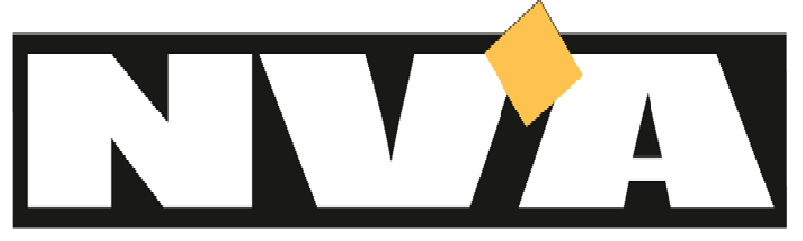 Middelen - “de gemeente besturen als goede huisvader”
De gemeentekas beheren als een goede huisvader en dus gemeentefinanciën gezond houden.
In lastige budgettaire omgeving rationeel handelen in samenspraak met de burger.
	focus op :
	- onderhoud en herstel autowegen , fiets- en voetpaden
	- voorzieningen wonen / ouderen / jeugd
	- zekerstellen maximale dienstverlening
Fel stijgende trend van kosten afremmen door onnodige uitgaven te vermijden
Eerst denken en dan doen zodat nadien geen extra kosten telkens terug aan de oppervlakte komen. 
Investeringsritme afstemmen op gebudgetteerde exploitatieoverschotten.
Oplossingen zoeken in overleg voor een herbestemming van de 5 kerken zodat deze op termijn de gemeentefinanciën niet ondergraven. 
Het kluwen van intergemeentelijke samenwerking onder de loepe nemen.
Vermijden dat belastingen moeten worden verhoogd en streven naar het verlagen van de personenbelasting en het verlagen (liefst zelfs afschaffen) van de algemene belasting (150€/gezin).
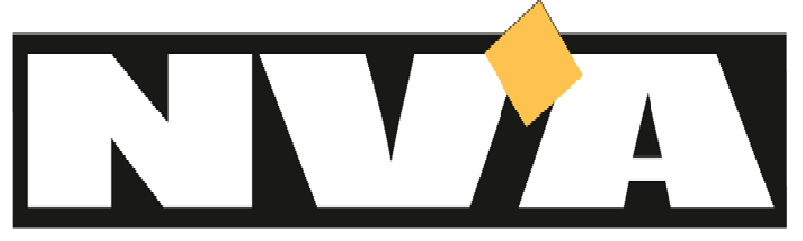